The Defence Industry and Canadian Supplier Development
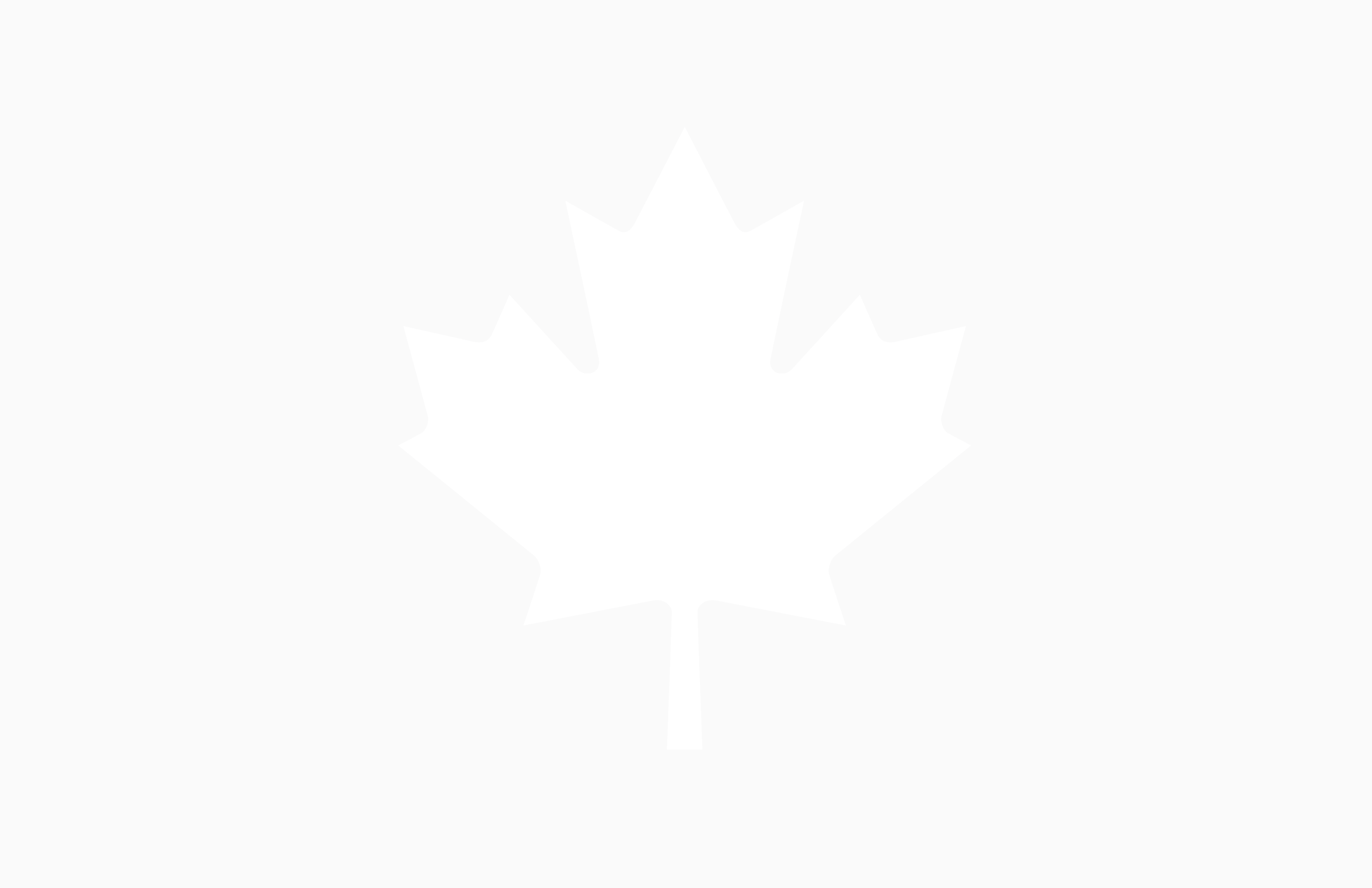 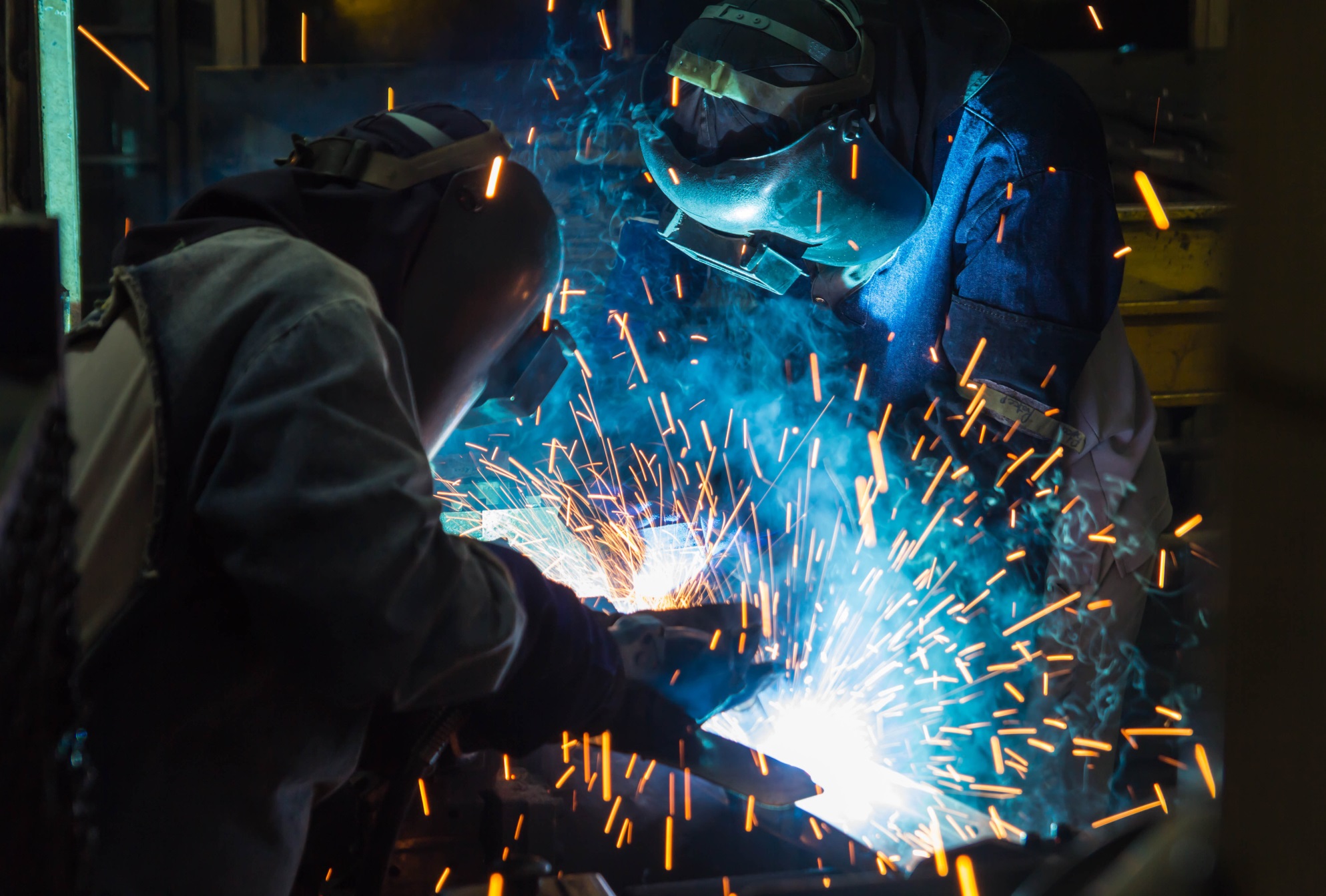 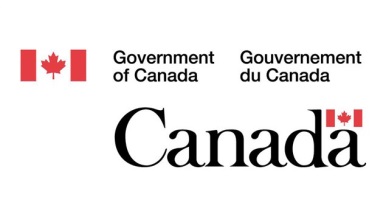 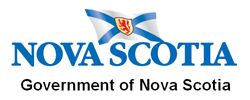 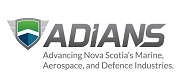 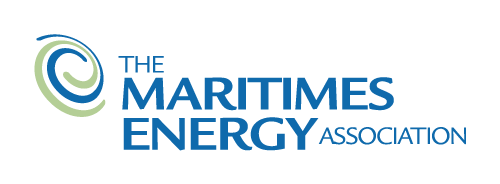 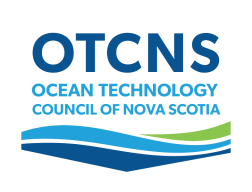 1
The Defence Acquisition Guide
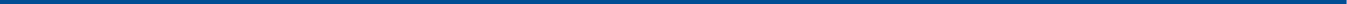 The DAG seeks to help Canadian industry position themselves to compete for potential future Canadian and international defence procurement opportunities.

Anticipates the future needs of the Canadian Armed Forces.

Refreshed on an annual basis.

http://www.forces.gc.ca/en/business-defence-acquisition-guide-2015/index.page
2
Nova Scotia Business Inc.
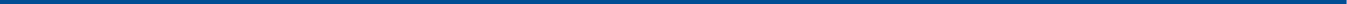 Identifying potential ITB investment opportunities in Nova Scotia.
Helping those with ITB commitments and/or those preparing value propositions to engage with Nova Scotia SMEs.
Helping those with ITB commitments and/or those preparing value propositions to establish a presence in Nova Scotia.
Promoting Nova Scotia academic partners to foreign companies that may be interested in investing in R&D.
Promoting the concept of holding supplier development events in Nova Scotia.
Work with SMEs to help find financing solutions for growth related capital expenditures.
3
ADIANS/OTCNS
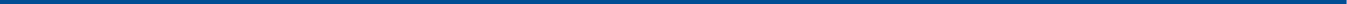 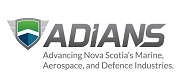 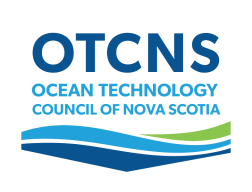 4